Making Home Safe… …to Come to
Edward Church
II Kings 3:25
Home Coming 2017
Oct 22, 2017
Slingers
Strategy – Render the Fortress (safe place) Ineffective 
Sling Stones
Stop Up Wells
Safe Place No Longer Safe
      Slingers Clog Up Your Wells and Choke the Life Out
        There are Slingers Today Effecting Relationships
 
And they overthrew the cities, and on every good piece of land every man threw a stone until it was covered. They stopped every spring of water and felled all the good trees, till only its stones were left in Kir-hareseth, and the slingers surrounded and attacked it. II Kings 3:25
Source of Slingers in Relationships
Selfishness -“Wherever there is jealousy or selfish ambition, there will be disorder and every other kind of evil.”  -James 3:16 
Resentment- “Watch out that no bitterness takes root among you, for as it springs up it causes deep trouble, hurting many in their spiritual lives.”  -Hebrews 12:15
Fear -“The anxious heart weighs a man down.”  - Proverbs 12:25
                    Slingers Do Three Things to a Relationship: 
Defensive
Distant
Demanding
War                Famine            Pestilence           Death
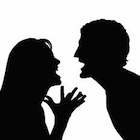 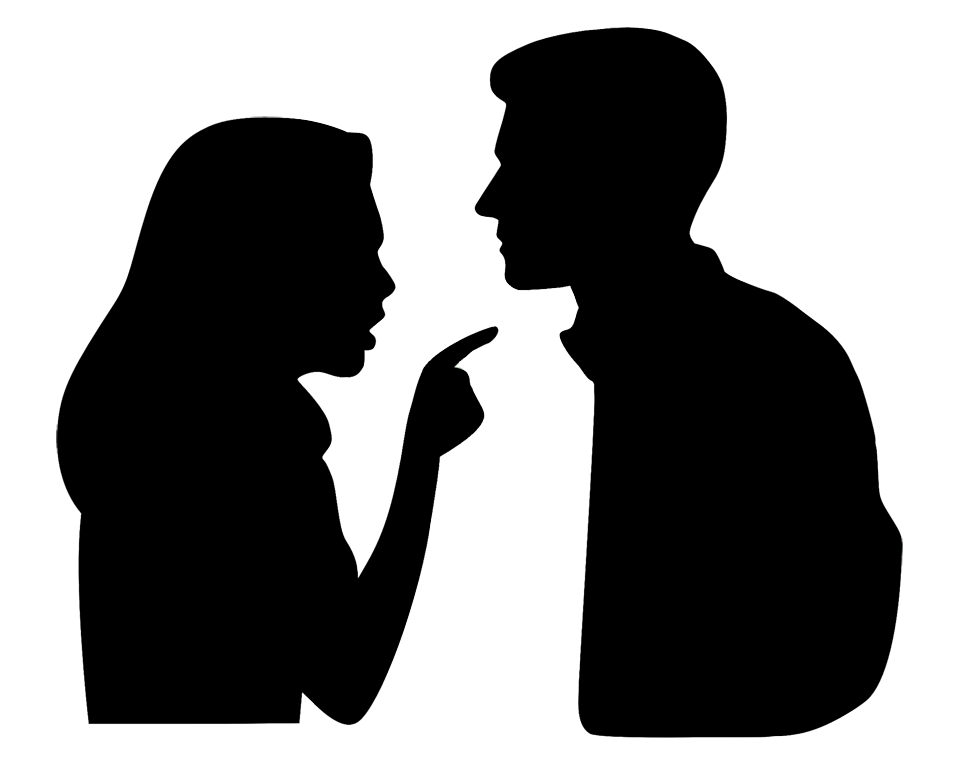 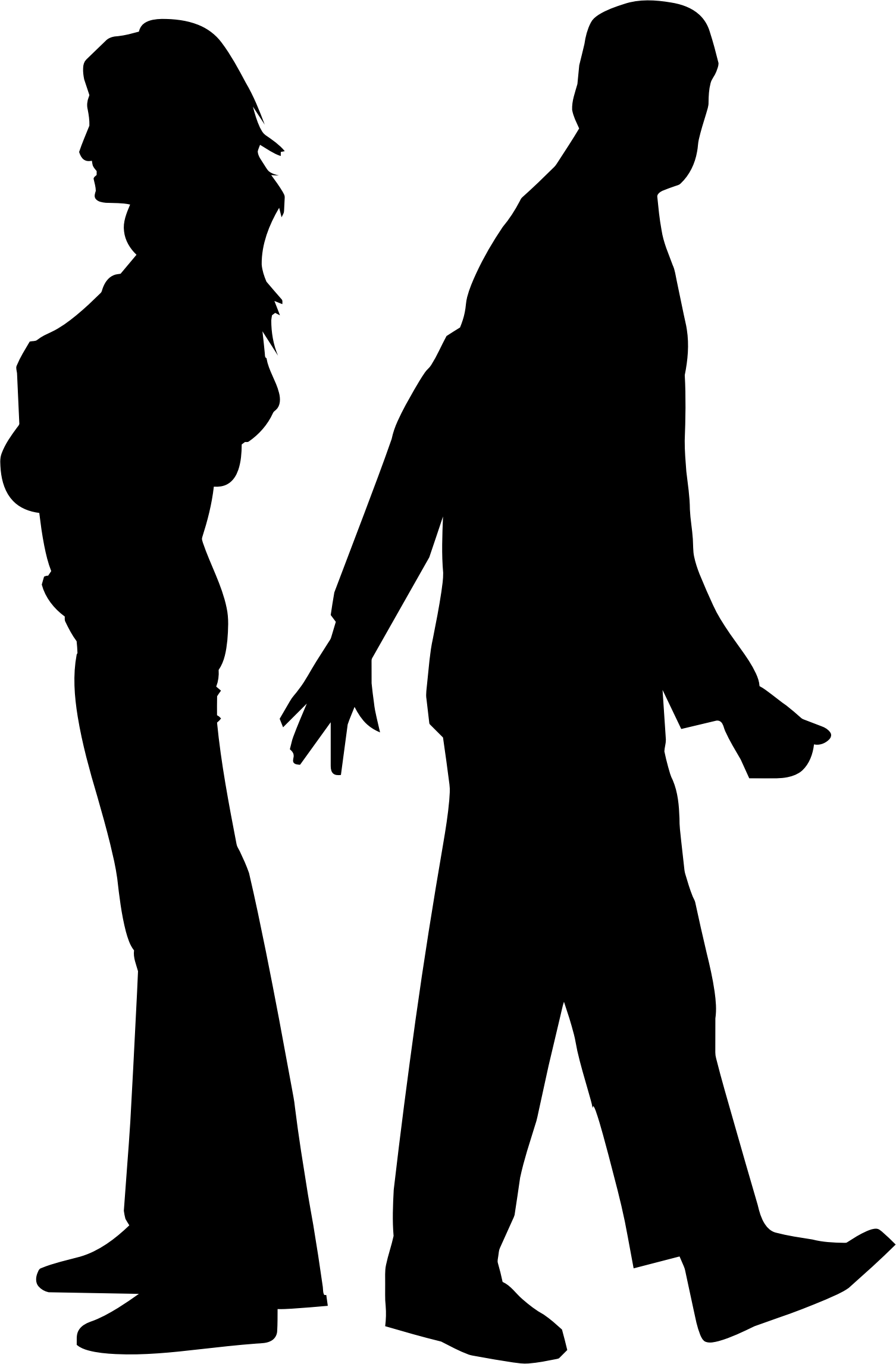 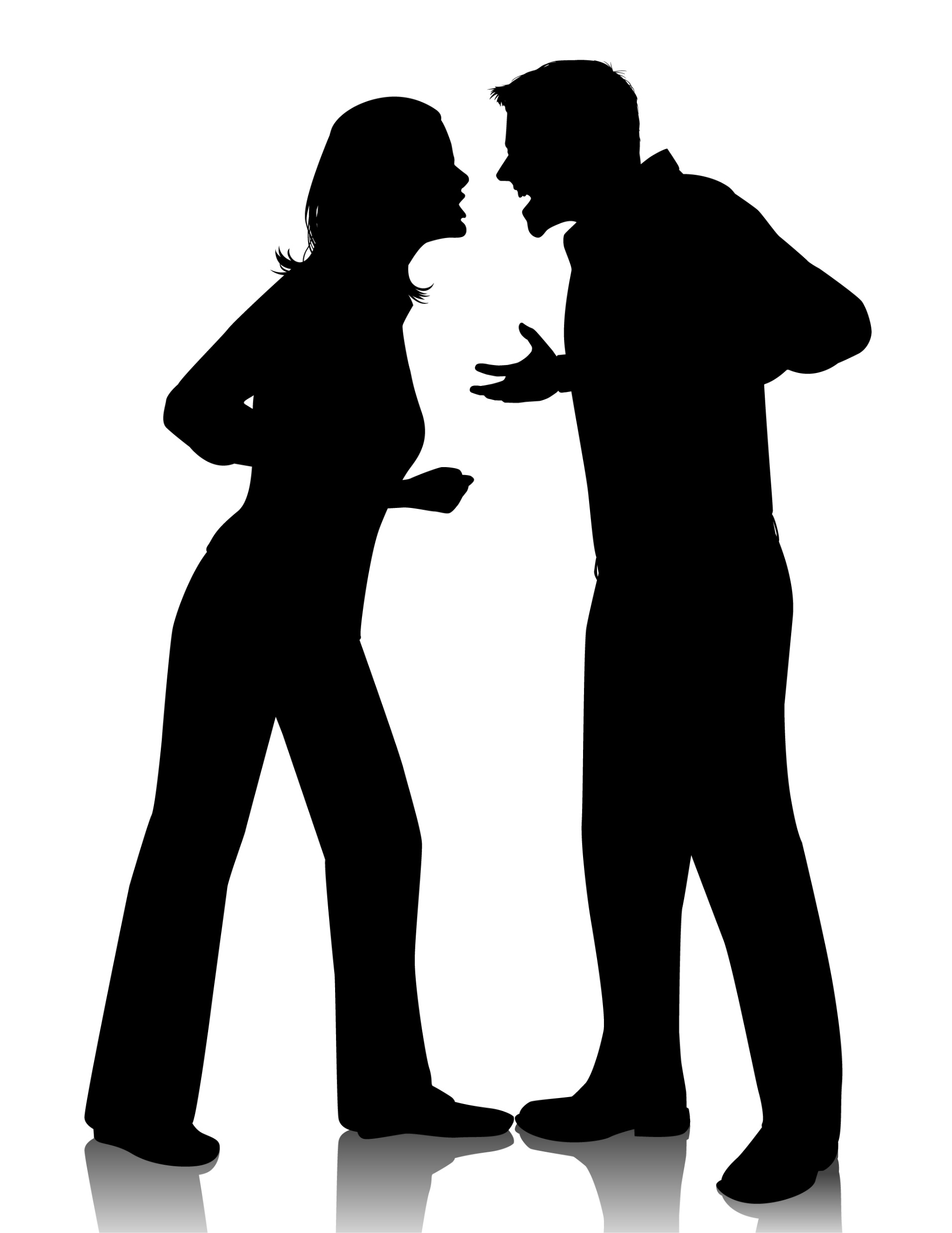 Horse #1- “Criticism”
War Begins…
Criticism goes beyond legitimate complaint adding negative words re:   “you always…” “you never…” “why are you so …” . 
Complaints are Okay…….“Reality and Express Unmet Needs” 
Criticism is a Personal Attack… Accusing
 puts in position to take direct hit or become defensive 
It’s a no-win scenario, aimed at the character of a person 
extremely damaging to the relationship.
Learn To Complain Without Suggesting Partner Is Defective.
Eph 4:29  Let no corrupt word proceed out of your mouth, but what is good for necessary edification, that it may impart grace to the hearers.
Horse #2- “Contempt”
Famine- the Relationship Begins to Waste Again
Contempt is sarcasm, eye-rolling, hostile humor, insults, disgust, disrespect
Fueled by simmering negativity from unresolved differences
makes resolution impossible leading to more conflict.
When criticism fails to bring about the results we’re looking for… we start to resent our spouse….become hostile toward them….devalue them. 
Learn to Create a Culture of Praise and Respect.
You need a 5:1 ratio of positive: negative. 
For every negative comment, praise your spouse with 5 positive 
Eph 4:31 Let all bitterness, wrath, anger, clamor, /evil speaking be put away from you, with all malice 32 be kind to one another, tenderhearted, forgiving one another, just as God in Christ forgave you. 5:2 walk in love as Christ also has loved us /given Himself for us
Horse #3- “Defensiveness”
Pestilence – the Plague has Taken Over –Relationship Infectious          
Defensiveness escalates the negative, critical, attacking conflict…
 blaming your partner rather than [accepting responsibility]
“The problem isn’t me, it’s you.” Excuses; Cross-complaining: “That’s not true, you’re the one who…” yes-but/(and) Whining “It’s not fair.”
 Criticism leads to contempt, and contempt leads to defensiveness. 
Learn to Accept Responsibility for Part of the Problem.
Any Relational Problem is a Shared Problem. 
Any pain you’re feeling is a shared pain. 
     Stay connected. Learn to listen. Come together instead of taking sides.
1Pt 2:23 when reviled, did not revile in return...but committed to Him who judges righteously
Horse #4- “Stonewalling”
Death –Communication is Gone- Relationship Hanging by Thread
Stonewalling: rather than confronting, stops caring, disengages; avoids a fight 
you withdraw from the relationship. 
avoid any kind of vulnerability, you evade conversations… 
just not going to deal with it anymore. 
the “silent treatment.” simply living parallel lives like roommates.
The problem is, the problem still is. Nothing’s been dealt with. Stonewalling solves nothing, and leads to disaster.
Learn to Stay Emotionally Connected and Committed to Solving the Problem.Eph 4:25 putting away lying, let each one of you speak truth with his neighbor, for we are members of one another. 26  Be angry, do not sin
Shutting Down the Slingers…
Focus on… 
Giving Rather than Receiving 
      “There is more happiness in giving than receiving.”  -Acts 20:35
Go Beyond.. “I don’t deserve this…”   
Healing Rather than Hurting
     “Be gentle /ready to forgive; never hold grudges. Remember, the 
       Lord forgave you so you must forgive others.”  -Col 3:13
Go Beyond.. “Why me…?”
God’s Power Rather than Your Problem
     “Trust in God at all times; pour out your hearts to him, 
       for God is our refuge.” -Psalm 62:8
Go Beyond.. “This problem is too big…”
You Can Tell Them To Keep On Riding!
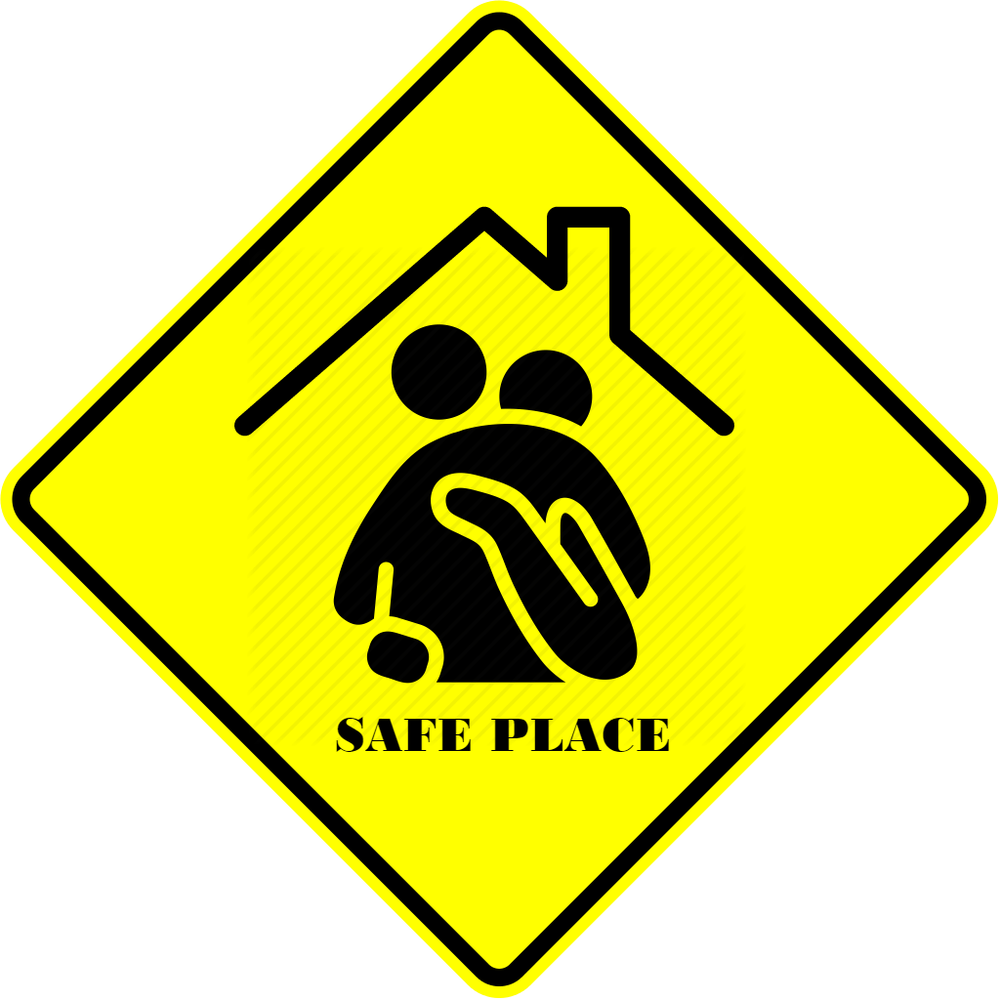